Warm-Up:who are you?
What words describe you? 

Use the Personality Adjectives Worksheet to determine and circle/highlight ALL the words you could use to describe yourself.  

Then, go through and put a + next to all the positive words, and a – next to the negative words! (Everyone should probably have a little of both. Hopefully more positive than negative!) 
PERSONALITY INVENTORIES
Unit 1: Identity – Who are you? 

Today, these inventories will help you discover a little more about your identity, and will help me figure out how to best teach you and group you.  

Have fun!!!
The Cube
You need a piece of paper.

Make sure you listen to each step carefully and follow the directions!
A Walk in The Woods
Flip your paper over.

Again, listen carefully and follow directions!
True Colors Test
Consider each group of words. 

Which group best describes you?   Give that a 4. 

Which group least describes you?   Give that a 1. 

For the two middle groups, the one that is closest to you gets the 3, the one that is farthest from you gets a 2. 

Add up your totals for each color.
The ColorsGREENS
Are innovative and logical
Seek to understand the world
Need to be competent
Are curious
Question authority
Push themselves to improve
Are slow to make decisions
Value concise communication
Look for intellectual stimulation
Enjoy intriguing discussions
Are sometimes oblivious to emotions
Are detached
Are drawn to technical occupations
Focus on the future
Bring innovation to society
The ColorsOrange
Are free and spontaneous
Are impulsive risk-takers
Are active
Are optimistic
Resist commitment
Thrive on crises
Like to be the center of attention
Have great endurance
Are drawn to action jobs
Need variety
Are competitive
Deal with the here and now
Are generous
Have difficulty finding acceptance
Like to live in a casual atmosphere
Bring excitement to society
The ColorsGold
Are dutiful and stable
Need to be useful
Want to be self-sufficient
Value organization
Desire punctuality
Schedule their lives
Make and keep commitments
Are goal-oriented
Value rules
Prepare for the future
Are inclined to join groups
Prefer order and cleanliness
Are responsible and dedicated
Are drawn to respected occupations
Enjoy positions of authority
Desire structure
Bring stability to society
The ColorsBlue
Are in search of themselves
Need to feel unique
Must be true to themselves
Value close relationships
Encourage expression
Desire quality time with loved ones
Need opportunities to be creative
Compromise and cooperate
Nurture people, plants and animals
Share emotions
Make decisions based on feelings
Are adaptable
Are drawn to literature
Are drawn to nurturing careers
Get involved in causes
Are committed to ideals
Bring unity to society
The 5-minute personality test
The directions are very similar: 4 for the word that best describes you; 1 for the word that least describes you; 2 and 3 in the middle.  

Read each row, then add up your totals, and circle your highest: L, O, G, or B.
L = Lion
Lions are leaders. They are usually the bosses at work…or at least they think they are!
They are decisive.
They love to solve problems.
They love to seek new adventures
   and opportunities.
Lions are very confident and self-reliant. 
In a group setting, if no one else instantly takes charge, the Lion will. Unfortunately, if they don’t learn how to tone down their aggressiveness, their natural dominating traits can cause problems with others.
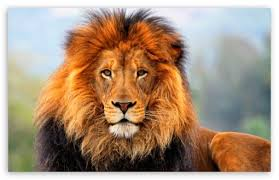 O = OTTer
Otters are excitable, fun seeking,
    cheerleader types who love to
    talk! 
They’re great at motivating
   others and need to be in an
   environment where they can talk
   and have a vote on major decisions.
They can be very loving and encouraging unless under pressure, when they tend to use their verbal skills to attack. 
They have a strong desire to be liked and enjoy being the center of attention.
They are often very attentive to style, clothes, and flash.
Otters are the life of any party; and most people really enjoy being around them.
G = Golden Retriever
One word describes these people: 
   LOYAL. 
They can deal with a good deal of emotional pain and punishment but
   still stay committed.
They are great listeners, incredibly empathetic and warm encouragers.
They are good team players, but
   because they are such pleasers and
   care about harmony, they may not be 
   assertive at times when it’s needed. 
Golden retrievers tend to focus on the present and devote lots of time to helping others and building relationships.
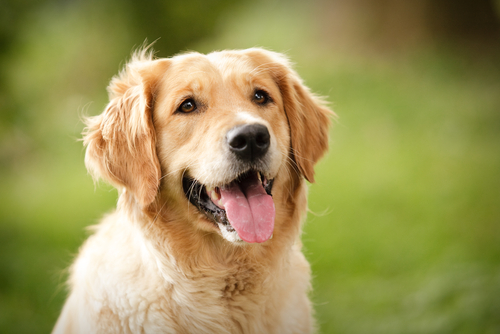 B = Beaver
Beavers have a strong need to
   do things right and by the book. 
They are great at providing
    quality control in any situation.
Because rules, consistency and
    high standards are so important
    to beavers, they are often frustrated with others
    who do not share these same characteristics.
Their strong need for maintaining high (and oftentimes unrealistic) standards decrease their ability to express warmth in a relationship.
Beavers are good listeners, communicate details, and are usually diplomatic; they do not like to make decisions.
Multiple Intelligences
Follow the directions on your paper to arrive at your results.
Intrapersonal vs. interpersonal
Intrapersonal:  This means you are quite intuitive about yourself, what you learn, and how it relates to you.  You tend to be in touch with your feelings, values, and ideas.  You may be more reserved or quiet, but that doesn’t necessarily mean you are shy.  

Interpersonal: This means you are typically people-oriented and outgoing, and you like to learn cooperatively in groups or with a partner.  You may be talkative and social, so you do best when working with others.
Multiple intelligences
Verbal/Linguistic (Words): You are probably strong at speaking, writing, reading, and listening.  

Kinesthetic (Body): You learn best through activity: games, movement, hands-on tasks, building. You don’t like to sit still for long! 

Spatial  (Visual): You learn best through visual aids and organizers. You need to see in order to understand, so you typically like charts, graphs, maps, illustrations, art, etc.
Multiple Intelligences
Logical (Mathematical): You are great with numbers, reasoning, and problem solving.  

Musical: You learn well with songs, patterns, rhythms, instruments, and musical expression. 

Naturalist: You love the outdoors, animals, and field trips. You are very good at picking up subtle differences in meaning and reading between the lines.
Next Step
Write your name on three pieces of the paper squares.

Add two TINY drops of glue to your squares.  

Go around the room and hang up your name in the appropriate spot for each of our three personality tests.  Press and hold for a second so it will stay. 

We will use these throughout the semester to determine assignments and groups for you.
Summarizer
Write one paragraph reflecting on what you learned about yourself today.  What did your results show you that you didn’t realize before or that surprised you? What do you agree with ? What do you disagree with?  How could you use your test results to do better in this class or in school as a whole? 

On an index card, please write the following:
Center: Your Name
Top Left: Block
Top Right: Color Test Result
Bottom Left: 5-Minute Personality Test Result
Bottom Right: Multiple Intelligences Result
reminders
Turn In: index card + reflection paragraph (and summer reading, letter, signed syllabus form, if you have not already). 

Get for Monday: 3-ring binder, tabs, notebook paper, other supplies needed. 

Have a great weekend!